Eiropas Savienības kohēzijas politikas
programmas 2021.–2027. gadam

2.2.2.2. pasākums “Atkritumu dalītā vākšana” 
projektu iesniegumu pirmā atlases kārta

Politikas mērķa “Zaļāka Eiropa” Uzraudzības komitejas apakškomitejas sēde 
2023. gada 26. oktobrī
Ieguldījumu pamatojums
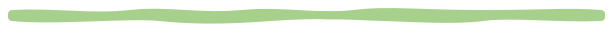 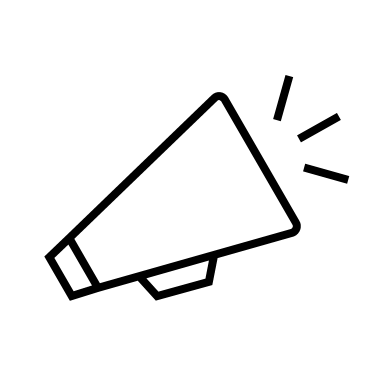 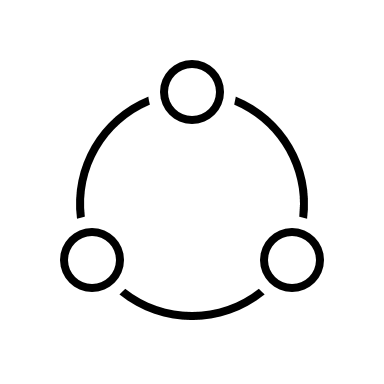 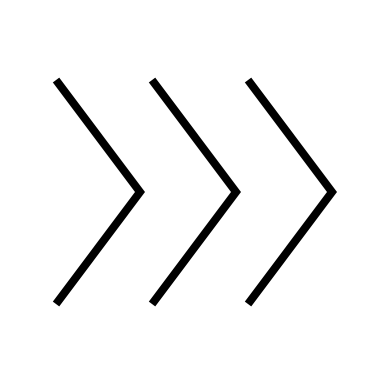 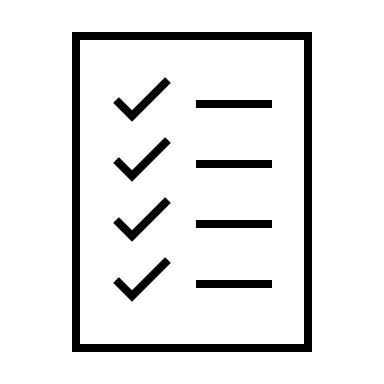 Agrīnās brīdināšanas
ziņojums (EK)
Vides politikas īstenošanas
 pārskats 2022 (EK)
Investīciju vajadzību 
izvērtējums
Atkritumu apsaimniekošanas 
valsts plāns 2021-2028
Nepietiekams viegli pieejamu vākšanas pakalpojumu pārklājums, kā rezultātā daudziem Latvijas iedzīvotājiem pakalpojums nav pieejams
Atkritumu dalītās vākšanas infrastruktūras pārklājuma paplašināšana
Rīcības virziens 2: Atkritumu dalītās vākšanas pasākumi atkritumu plūsmām
Prioritārā rīcība – uzlabot apritīgi izmantotu materiālu īpatsvaru
Pamatinformācija
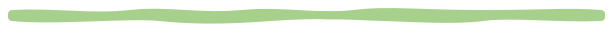 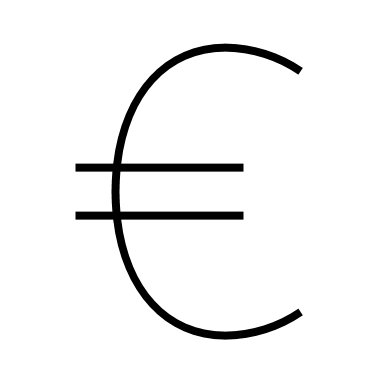 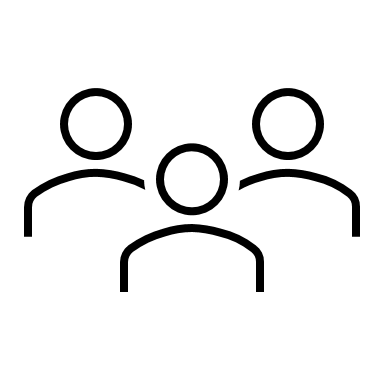 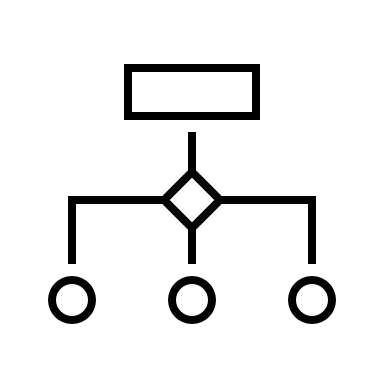 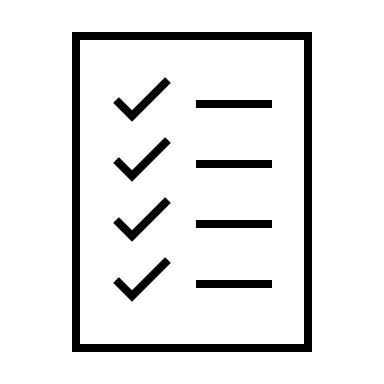 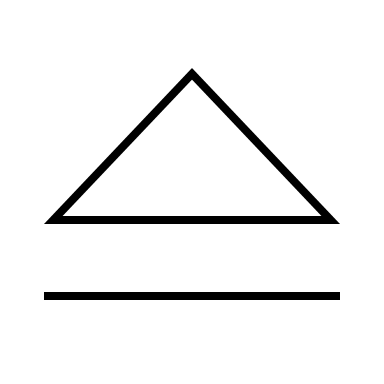 Darbību atbilstība
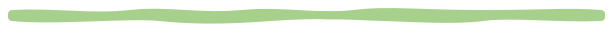 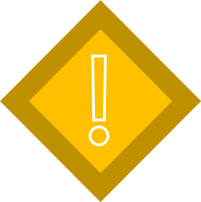 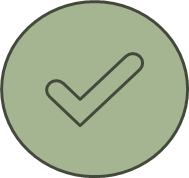 Pēcuzraudzības laikā finansējuma saņēmējs par saviem līdzekļiem nodrošina sabiedrības izglītošanas un vides apziņas celšanas pasākumus vismaz 5% apmērā proporcionāli realizētā projekta kopējām attiecināmajām izmaksām, ietverot informācijas sniegšanu atkritumu radītājiem drukātā, vizuālā veidā dažādos informācijas nesējos par aprites ekonomikas ieviešanas un atkritumu apsaimniekošanas pasākumu nepieciešamību
Dažādu veidu atkritumu dalītās vākšanas jaunu konteineru iegāde atbilstoši vienas vienības izmaksu likmju aprēķina un piemērošanas metodikai
Projekta informācijas un publicitātes pasākumi
Specifiskie atbilstības kritēriji
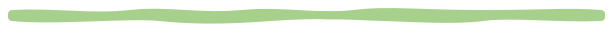 Paredzēts iegādāties un izvietot  konteinerus atkritumu dalītajai vākšanai
1
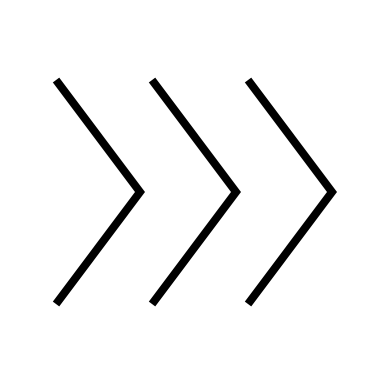 Plānoto darbību atbilstība pašvaldības saistošo noteikumu par atkritumu apsaimniekošanu nosacījumiem
2
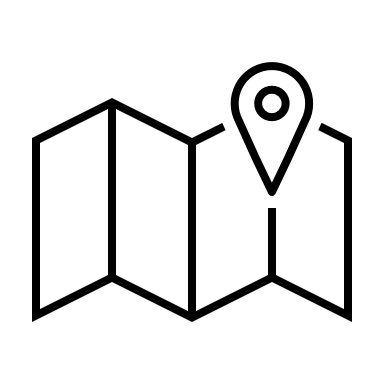 Projekta pēcuzraudzības laikā paredzēti sabiedrības izglītošanas pasākumi vismaz 5% no kopējām attiecināmām projekta izmaksām
3
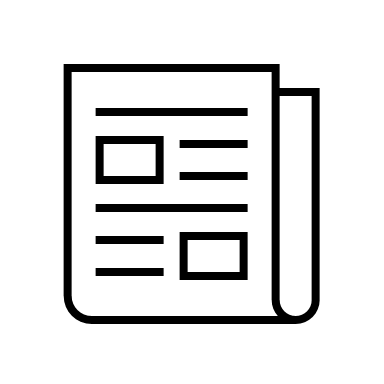 5
HP “Nenodarīt būtisku kaitējumu” un HP “Vienlīdzība, iekļaušana, nediskriminācija un pamattiesību ievērošana” specifiskie atbilstības kritēriji
Vismaz 60% dalīti vākto sadzīves atkritumu tiek rasts turpmāks pielietojums un to pārstrādes produkti un materiāli tiks atgriezti saimnieciskā apritē
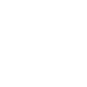 1
Dalīti vācamo SBA, VKP un bīstamo atkritumu pilnīga nodalīšana no sadzīves atkritumu plūsmas un 30% to procentiem tiek nodrošināts tālāks pielietojums
2
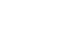 Tiek nodrošināta mājkompostēšana ar secīgu komposta izmantošanu augsnes bagātināšanai
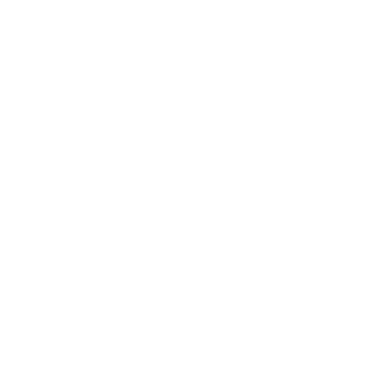 3
Paredzētas darbības, kas veicina HP “VINPI” 
īstenošanu
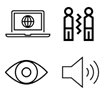 4
[Speaker Notes: SBA – sadzīves bīstamie atkritumi, VKP – videi kaitīgu preces]
Kvalitātes kritēriji
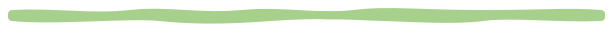 Kvalitātes kritēriji
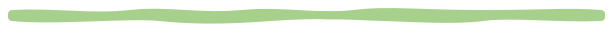 3 punkti - konteineri tiks marķēti ar CE marķējumu un RAL kvalitātes zīmi
 1 punkts - konteineri tiks marķēti ar CE marķējumu
Atkritumu veids
(papildu punkti)
HP Klimatdrošināšana

Aprīkojuma (konteineri) marķējums  

(jāsaņem vismaz 1 punkts)
Kvalitātes un HP “Klimatdrošināšana” kritēriji
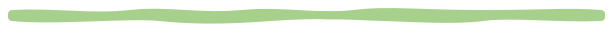 5 punkti - bioloģiskie atkritumi
5 punkti - tekstila atkritumi
3 punkti - sadzīves bīstamie atkritumi, videi kaitīgas preces (t.sk. elektrisko un elektronisko iekārtu atkritumi) 
3 punkti - iepakojuma atkritumi 
0 punkti - cits atkritumu veids, kas nav iekļauts iepriekšējos punktos
Projektu sarindošanas kārtība
Minimālais punktu skaits - 3 punkti

Maksimālais punktu skaits - 29 punkti

Vienādu punktu gadījumā prioritāro secību veido projekti, kam lielāks punktu skaits šādos kritērijos, ievērojot šādu secību:
kritērijs 3.1 - par lielāko procentuālo apjomu apritē atgrieztu pārstrādes izejvielu vai materiālu 
kritērijs 3.2 - par sabiedrības izglītošanas pasākumiem
kritērijs 3.3 - par atkritumu  plūsmu skaitu
kritērijs 3.4 - par aprīkojuma jaudām (kravnesību)
kritērijs 3.5 - par savācamo atkritumu veidu
kritērijs 3.6 - par HP "Klimatdrošināšana" (konteineru marķējums)
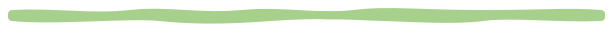 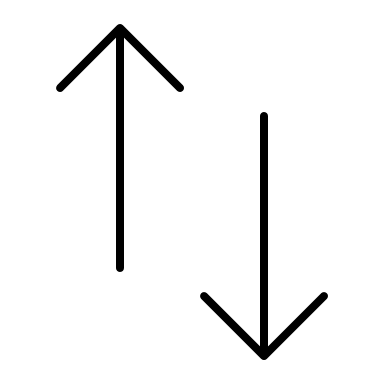 Būtiskākās izmaiņas
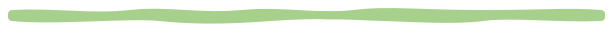 Vienotie kritēriji:
Kritērijā Nr. 1.2 precizēts pasākuma pirmās kārtas uzraudzības rādītāju sasniegšanas laiks: 
iznākuma rādītājs (atbalstīti vismaz 4 uzņēmumi) jāsasniedz līdz 2025.gada 31.decembrim; 
starpposma iznākuma rādītājs 2024. gada 31. decembris – atbalstīti vismaz 3 uzņēmumi 
Kritērijā Nr. 1.3 precizēts  kritēriju piemērošanas metodikas teksts
Kritērijs Nr. 1.4 jauns kritērijs Nr. 1.4 – par projekta atbilstību de minimis nosacījumiem
Specifiskie atbilstības kritēriji: 
Kritērijs Nr. 2.1 -  precizēts  kritēriju piemērošanas metodikas teksts
Kritērijs Nr. 2.2 - precizēts  kritēriju piemērošanas metodikas teksts
Kritērijs Nr. 2.4 - precizēts  kritēriju piemērošanas metodikas teksts
Kritērijs Nr. 2.5 - precizēts  kritēriju piemērošanas metodikas teksts
Kritērijs Nr. 2.7 - precizēta kritērija redakcija
[Speaker Notes: 1.1. Projekta mērķis atbilst MK noteikumos noteiktajam mērķim, definētie uzraudzības rādītāji nodrošina un apliecina mērķa sasniegšanu,  uzraudzības rādītāji ir precīzi definēti, pamatoti un izmērāmi; 1.3. Projekta iesniegumā plānotie sagaidāmie rezultāti ir skaidri definēti un  izriet no plānoto darbību aprakstiem, plānotās projekta darbības; 1.4. Projekta iesniedzējs atbilst MK noteikumos par SAM īstenošanu noteiktajiem de minimis atbalsta nosacījumiem; 2.1. Projektā paredzēts iegādāties un izvietot  konteinerus atkritumu dalītajai vākšanai; 2.2. Projektā plānoto darbību atbilstība pašvaldības saistošo noteikumu par atkritumu apsaimniekošanu nosacījumiem; 2.4. Projektā paredzēts, ka vismaz 60% dalīti vākto sadzīves atkritumu tiek rasts turpmāks pielietojums un  to pārstrādes produkti un materiāli tiks atgriezti saimnieciskā apritē; kritērijus Nr.2.5. Projektā paredzēts, ka tiek nodrošināta dalīti vācamo sadzīves bīstamo atkritumu, videi kaitīgo preču atkritumu vai bīstamo atkritumu pilnīga nodalīšana no sadzīves atkritumu plūsmas un vismaz 30% tiek nodrošināts tālāks pielietojums; 2.7. Projektā ir paredzētas darbības, kas veicina horizontālā principa ”Vienlīdzība, iekļaušana, nediskriminācija un pamattiesību ievērošana” īstenošanu.]
Būtiskākās izmaiņas
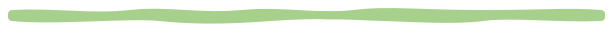 Kvalitātes kritēriji:
Kritērijs Nr.3.1 - precizēts  kritēriju piemērošanas metodikas teksts
Kritērijs Nr. 3.2 - grozīta apakšpunktu 3.2.2 un 3.2.3 redakcija
Kritērijs Nr.3.3 - tehniski precizējumi kritērija redakcijā, precizēts  kritēriju piemērošanas metodikas teksts
Kritērijs Nr.3.4 - tehniski precizējumi kritērija redakcijā, precizēts  kritēriju piemērošanas metodikas teksts
Kritērijs Nr.3.5 - precizēts kritēriju piemērošanas metodikas teksts
Kritērijs Nr.3.6 - precizēts kritēriju piemērošanas metodikas teksts
[Speaker Notes: 3.1. Projektā paredzēts, ka dalīti vāktajiem atkritumiem rasts turpmāks pielietojums: SA 60-70%; SBA, VKP -30-40%; kritērijā jāsaņem vismaz 1 punkts;
3.2. Privāto izmaksu apjoms  sabiedrības izglītošanas un vides apziņas celšanas plāna īstenošanai projekta pēcuzraudzības periodā (5-10 un vairāk %); kritērijā jāsaņem vismaz 1 punkts; 
3.3. Projekta ietvaros tiks nodrošināta vairāku atkritumu veidu dalītās vākšanas pakalpojuma pieejamība; 3.4. Projekta ietvaros iegādātā  atkritumu dalītās vākšanas aprīkojuma jauda;
3.5. Projektā paredzētais konteineros dalīti savācamo atkritumu veids;  3.6. HP Klimatdrošināšanas kritērijs - Atkritumu dalītās vākšanas aprīkojuma (konteineri) marķējums]
Signe Zakka

Investīciju politikas departamenta
Vides investīciju nodaļas
vecākā eksperte

+371 25454858

signe.zakka@varam.gov.lv

www.varam.gov.lv